Université de BejaiaFaculté des sciences exactes Département d’Informatique
SUPPORT DE COURS: 
SYSTÈMES D’EXPLOITATION 2
Systèmes d’exploitation 2 (L3RN, UAMB)
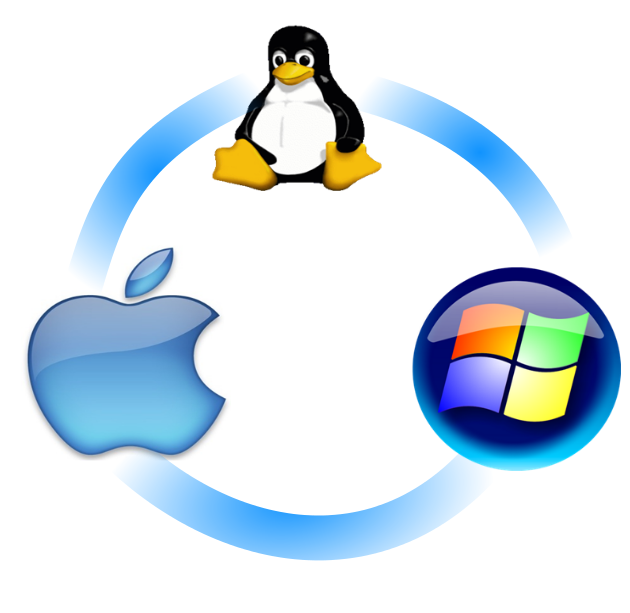 Chargé de cours:
 Dr KHALED HAYETTE
Année: 2024/2025
Chapitre 3: GESTION DE LA MÉMOIRE CENTRALE
Systèmes d’exploitation 2 (L3RN, UAMB)
2
Chapitre 1:  Gestion de la mémoire centrale
INTRODUCTION
L’un des rôles du système d’exploitation est la gestion de la mémoire centrale (mémoire vive, RAM ou espace de travail); 
La mémoire de travail d’un ordinateur est une ressource importante (limitée) qui doit être gérée avec prudence;
L’exécution d’un programme nécessite le chargement des instructions et des données à exécuter en mémoire centrale.
Systèmes d’exploitation 2 (L3 RN, UAMB)
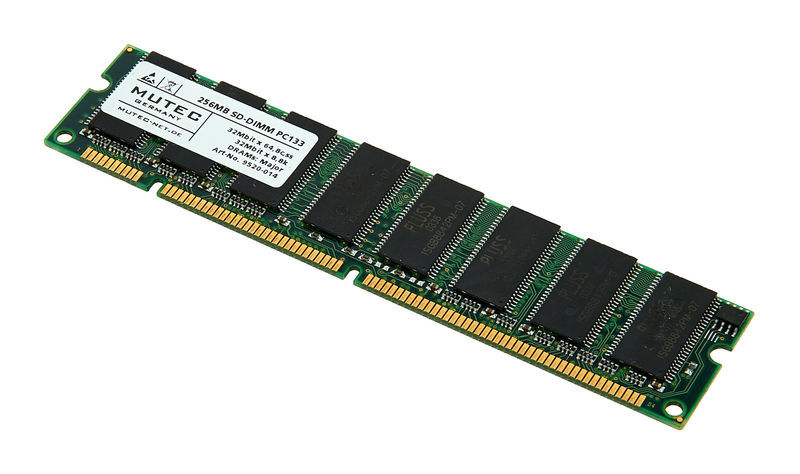 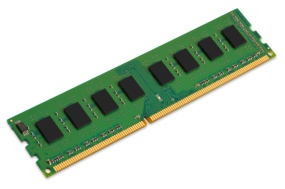 3
DDRAM
SDRAM
Chapitre 1:  Gestion de la mémoire centrale
2. Hiérarchie des mémoires
On trouve dans un ordinateurs différentes types de mémoires. Les capacités de stockage et la vitesse d’accès à ces mémoires sont différentes. Ci-dessous une classification de quelques mémoires selon la vitesse d’accès à elles:
+
Registres
Systèmes d’exploitation 2 (L3 RN, UAMB)
Mémoire cache (SRAM)
Vitesse d’accès
Mémoire centrale (RAM)
Disque magnétique (Disques dur, HDD)
Disque optique (CD, DVD)
Bande magnétique (Disquette)
4
-
Chapitre 1:  Gestion de la mémoire centrale
3. Objectifs du gestionnaire de la mémoire centrale
Le rôle du gestionnaire de la mémoire vise les objectifs suivants: 
Réallocation de la mémoire: réarranger l’emplacement des processus pour optimiser les espaces libres de la mémoire centrale;
Partage: dans certains cas, les processus peuvent voir un espace mémoire partagé. Il est donc nécessaire d’assurer un accès contrôlé;
Protection: autoriser ou non à un processus l’accès à un espace d’un autre processus.
Meilleure organisation de la mémoire centrale;
Simulation d’une mémoire de travail infinie;
Augmenter les performances (rendement global) du système
Systèmes d’exploitation 2 (L3 RN, UAMB)
5
Chapitre 1:  Gestion de la mémoire centrale
4. Fonctions du gestionnaire de la mémoire
Le rôle du gestionnaire de la mémoire assure les fonctions suivantes: 
Garder trace du statut de chaque portion de la mémoire (occupée / libre);
Déterminer une stratégie d’allocation de la mémoire:
(pour quel processus, combien d’espace, combien du temps, etc.);
Déterminer une stratégie de libération de la mémoire;
Gérer les opérations de swapping (échanges) entre la mémoire centrale et la mémoire secondaire.
Systèmes d’exploitation 2 (L3 RN, UAMB)
6
Chapitre 1:  Gestion de la mémoire centrale
5. Modes de gestion et stratégies d’allocation de la mémoire
Il existe plusieurs modes de gestion de la mémoire centrale et stratégies d’allocation de la mémoire aux processus. Ces stratégies sont évoluées au fil du temps afin d’améliorer les performances du système.
5.1 Une seule zone contigüe (Monoprogrammation)
	l’espace mémoire centrale est divisée en deux zones contigües . L’une est allouées au système d’exploitation, l’autre à un processus utilisateur. Les premiers SE  DOS, par exemple, utilisait cette approche
Systèmes d’exploitation 2 (L3 RN, UAMB)
Système
Utilisateur
Avantage : implémentation simple
Inconvénients: restreindre l’exécution à un seul programme à la fois
7
MC
Chapitre 1:  Gestion de la mémoire centrale
5.2. Partition Multiples (Multiprogrammation)
	On trouve le partitionnement multiple fixe et variable
5.2.1. Partitions multiples fixes
	Cette méthode consiste à diviser la mémoire centrale en plusieurs partitions fixes, généralement de tailles différentes. Les  tailles des partitions sont faites une fois pour toute au démarrage du système (d’où l’appellation partitions fixes).
Systèmes d’exploitation 2 (L3 RN, UAMB)
Pour bien gérer les partitions, le système d'exploitation utilise une table de description des partitions.
0 Ko
100 Ko
Libre
250 Ko
300 Ko
Libre
500 Ko
8
MC
Table de description des partitions
Chapitre 1:  Gestion de la mémoire centrale
5.2.1.1 Multiprogrammation avec des partitions multiples fixes
Chargement de programmes absolus: 
Un processus est lié à une partition donnée et ne peut pas s’exécuter en dehors de celle-ci. Chaque nouveau processus est placé dans la file d’attente de la plus petite partition qui peut le contenir.
Systèmes d’exploitation 2 (L3 RN, UAMB)
100 Ko
Files d’attente des processus
partition1
200 Ko
partition2
400 Ko
partition3
partition4
700 Ko
File d’attente des processus
MC
9
Chapitre 1:  Gestion de la mémoire centrale
5.2.1.1 Multiprogrammation avec les partitions multiples fixes
Chargement de programmes relogeables: 
	Le programme n’est lié à aucune partition et peut être exécuté dans la première partition libre et de taille suffisante. Une seule file d’attente est utilisée pour tous les  processus : dés qu’une partition se libère, le système y place le premier processus de la file à qui convient la partition.
Systèmes d’exploitation 2 (L3 RN, UAMB)
partition1
100 Ko
partition2
Files d’attente des processus
200 Ko
400 Ko
partition3
700 Ko
partition4
MC
10
Chapitre 1:  Gestion de la mémoire centrale
5.2.1.2 fragmentation mémoire 
La fragmentation de la mémoire centrale est l’apparition des espaces libres de taille variables dispersés en mémoire centrale, qui sont dus aux chargement et déchargement successifs des processus utilisateur. 

On distingue deux types: fragmentation interne et fragmentation externe.
Systèmes d’exploitation 2 (L3 RN, UAMB)
A. Fragmentation interne: 
La fragmentation interne est due au chargement d’un programme de taille N dans une partition de taille M, tel que M > N (M-N perdu).
B. Fragmentation externe: 
La fragmentation externe est quand on a au moins un programme en attente de taille M,  et pour toute partition libre de taille Ni, on a Ni < M (le programme ne peut être chargé dans aucune partition libre).
11
Chapitre 1:  Gestion de la mémoire centrale
Exemple de la fragmentation interne et externe 
L’exemple ci-dessous montre une mémoire gérée avec le partitionnement multiple fixe. Des processus sont en attente du chargement.
Processus système
Systèmes d’exploitation 2 (L3 RN, UAMB)
P1 
(180 ko)
220 KO
File des processus prêts
Libre
40 KO
140 KO
P3
(340 ko)
P2 
(160 ko)
P1 
(180 ko)
Libre
P2 
(160 ko)
180 KO
P3 en attente
Libre
20 KO
Fragmentation interne
300 KO
Fragmentation externe
Libre
12
MC
Chapitre 1:  Gestion de la mémoire centrale
5.2. Partition Multiples
5.2.2. Partition multiples variables
 A la génération du système, l’espace mémoire usager est constitué d’ une seule partition libre;
 Pour chaque processus chargé en mémoire, une partition égale, exactement, à sa taille est crée;
 Quand un processus termine son exécution, sa partition est récupérée par le gestionnaire de la mémoire pour quelle soit allouée complètement ou partiellement à un autre processus; 
 Le reste d’une partition allouée à un processus n’est pas perdu, mais il constitue une autre (nouvelle) partition libre;
 Des partitions libres qui sont contiguës sont fusionnées en une seule partition libre.
Systèmes d’exploitation 2 (L3 RN, UAMB)
13
Chapitre 1:  Gestion de la mémoire centrale
5.2.2. Partition multiples variables
Important:
 Le partitionnement multiple variable règle le problème de la fragmentation interne;
 Cependant, il cause toujours le problème de la fragmentation externe.
Processus système
Systèmes d’exploitation 2 (L3 RN, UAMB)
P1 (180 ko)
P4 (220 ko)
180 ko
File des processus prêts
240 ko
Libre
60 ko
20 ko
P4
(220 ko)
P2 (160 ko)
160 ko
Libre
200 ko
P3
(340 ko)
340 ko
380 KO
Fragmentation externe
14
MC
Chapitre 1:  Gestion de la mémoire centrale
5.2.2. Partition multiples variables
5.2.2.1 Chargement des programmes dans les partitions multiples variables
	On a trois stratégies de placement des programmes dans le partitionnement multiple variable: 
Stratégie du premier qui convient (First fit) 
Un programme (processus) est chargé dans la première partition libre dont sa taille est au moins égale à celle du programme.

Stratégie du meilleur qui convient (Best fit) 
Un programme (processus) est chargé dans la plus petite des partitions libres qui peuvent le contenir.
Stratégie du pire qui convient (Worst fit) 
Un programme (processus) est chargé dans la plus grande des partitions libres qui peuvent le contenir.
Systèmes d’exploitation 2 (L3 RN, UAMB)
15
Chapitre 1:  Gestion de la mémoire centrale
5.2.2. Partition multiples variables
Exemple des stratégies de placement First fit, Best fit et Word 
Soit un programme Pi d’une taille de  20 ko à charger, en utilisant les trois stratégies, dans une mémoire à partition multiple variable montrée en image ci-dessous:
Processus système
Systèmes d’exploitation 2 (L3 RN, UAMB)
35 ko
Libre
Libre
14 ko
Libre
Pi (20 ko)
26 ko
Libre
Partitions occupées
55 ko
Libre
16
MC
Chapitre 1:  Gestion de la mémoire centrale
5.2.2. Partition multiples variables
Exemple des stratégies de placement 
A) First fit
Processus système
Systèmes d’exploitation 2 (L3 RN, UAMB)
35 ko
Libre
15 ko
Libre
14 ko
Libre
Pi (20 ko)
26 ko
Libre
Partitions occupées
55 ko
Libre
MC
17
Chapitre 1:  Gestion de la mémoire centrale
5.2.2. Partition multiples variables
Exemple des stratégies de placement 
B) Best fit
Processus système
Systèmes d’exploitation 2 (L3 RN, UAMB)
35 ko
Libre
Libre
14 ko
Libre
Pi (20 ko)
26 ko
Libre
6 ko
Partitions occupées
55 ko
Libre
MC
18
Chapitre 1:  Gestion de la mémoire centrale
5.2.2. Partition multiples variables
Exemple des stratégies de placement 
B) Worst fit
Processus système
Systèmes d’exploitation 2 (L3 RN, UAMB)
35 ko
Libre
Libre
14 ko
Libre
Pi (20 ko)
26 ko
Libre
Partitions occupées
55 ko
Libre
35 ko
MC
19
Chapitre 1:  Gestion de la mémoire centrale
5.2.3. Compactage (défragmentation de la mémoire) 
	Le compactage de la mémoire consiste à regrouper les partitions libres en une seule partition, en déplaçant tous les processus vers le haut ou le bas de la mémoire centrale.
Processus système
Systèmes d’exploitation 2 (L3 RN, UAMB)
P1 (180 ko)
180 ko
File des processus prêts
Libre
60 ko
P4
(220 ko)
P2 (160 ko)
160 ko
Libre
200 ko
P3
(340 ko)
340 ko
380 KO
Fragmentation externe
20
MC
Chapitre 1:  Gestion de la mémoire centrale
5.2.3. Compactage
	Après le compactage, on aura l’état de la mémoire suivante:
File des processus prêts
P4
(220 ko)
Processus système
Processus système
Systèmes d’exploitation 2 (L3 RN, UAMB)
P1 (180 ko)
P1 (180 ko)
180 ko
180 ko
P2 (160 ko)
P2 (160 ko)
160 ko
160 ko
P3
(340 ko)
P3
(340 ko)
340 ko
340 ko
P4 (220 ko)
60 ko
220 ko
Libre
Libre
260 ko
200 ko
40 ko
21
MC
MC
Chapitre 1:  Gestion de la mémoire centrale
5.3. Pagination
Cette technique consiste à charger un processus de manière non contigu en mémoire centrale, afin d’éviter les problèmes de fragmentation.
5.3.1. Organisation des programmes et de la mémoire
L'espace d'adressage du programme (adressage logique) est découpé en morceaux linéaires de même taille, appelées pages.
L’espace mémoire physique (MC) (adressage physique) est découpé en blocs linéaires de même taille , appelés cadres de pages, cadres ou cases.
La taille d’une page est égale à la taille d’un cadre.
Une table de pages est utilisée pour faire la correspondance entre les pages (adresses logiques) d’un processus donné et les cadres (adresses physiques) qui les hébergent en mémoire.
Il existe autant de  tables de pages qu’il y a de processus chargés en mémoire centrale.
Systèmes d’exploitation 2 (L3 RN, UAMB)
22
Chapitre 1:  Gestion de la mémoire centrale
5.3.2. Fonctionnement de la pagination 
 La CPU accède à la MC  pour un processus actif en générant une adresse logique (linéaire) comprise entre 0 et la taille du processus. Cette adresse est transformée en un couple (p, d) où p est le numéro de la page et d est le déplacement dans cette page.
Le numéro de la page (p) est utilisé pour accéder à la Pème entrée de la table de pages. Cette entrée contient le numéro du cadres de page (F) (adresse physique) qui héberge la page p.
La table des pages peut contenir, en plus des numéros des cadres, un bit de présence/absence des pages et un bit de modification ou non des pages.
Le numéro d’un cadre de page (F) est combiné avec le déplacement (d) pour transformer une adresse logique en une adresse physique en MC.
Systèmes d’exploitation 2 (L3 RN, UAMB)
23
Chapitre 1:  Gestion de la mémoire centrale
5.3.3. Schéma du fonctionnement de la pagination
MC
CPU
N° cadre (F)
@ logique linéaire
d
F
@ paginée
+
@ physique
P
d
F
Systèmes d’exploitation 2 (L3 RN, UAMB)
P
Entrées de la TP
Table des pages (TP)
Pour accéder à la mémoire centrale, un processus utilisateur a besoin des opérations suivantes :
Division euclidienne, 
Accès à la table de pages (MC) : 1er accès,
Addition,  
d) Accès à la MC : 2ème accès
24
Chapitre 1:  Gestion de la mémoire centrale
5.3.4. Adresse logique et adresse physique
 La taille de la page (et donc d’un cadre) est une puissance de 2;
 Si la taille totale d’un processus (longueur) est représenté sur n bits (2n-1 < longueur <= 2n) et la taille d'une page est 2m (octets ou mots mémoires);
0
Espace logique
Systèmes d’exploitation 2 (L3 RN, UAMB)
Taille page (2m ø)
longueur -1
Les n-m bits de poids fort d'une adresse paginée indiquent le numéro de page (P)
Les m bits de poids faible désignent le déplacement dans la page (d).
P
d
25
n-m bits
m bits
Chapitre 1:  Gestion de la mémoire centrale
5.3.4.1 Adresse logique paginée
L’adresse logique paginée (p, d) est déduite comme suit:
P = A / T (Résultat de la division entière) 
d = A % T (Reste de la division entière)
Où T étant la taille d’une page en octets, et A une @logique linéaire.
Systèmes d’exploitation 2 (L3 RN, UAMB)
5.3.4.2 Adresse physique linéaire
	En utilisant la table des pages, on peut obtenir l’’adresse physique paginée (F, d) en remplaçant P par F.
Adresse physique linéaire
@physique = F * T + d
26
Chapitre 1:  Gestion de la mémoire centrale
5.3.5. Exemple de la pagination
Prenons l’exemple du programme, ci-dessous, chargé en mémoire centrale. La table des pages est remplie selon les cadres occupées par les pages du programme.
0
Cadre 0
4
I
J
K
L
Espace logique
MC
Cadre 1
0
A
B
C
D
1
Page 0
8
M
N
O
P
Systèmes d’exploitation 2 (L3 RN, UAMB)
2
Cadre 2
3
4
E
F
G
H
12
5
Cadre 3
Page 1
16
6
Cadre 4
7
20
A
B
C
D
89
I
J
K
L
Cadre 5
Page 2
10
24
11
E
F
G
H
M
N
O
P
12
Cadre 6
13
Page 3
14
28
27
Cadre 7
15
Chapitre 1:  Gestion de la mémoire centrale
5.3.5. Exemple de la pagination
0
Cadre 0
4
I
J
K
L
Cadre 1
0
A
B
C
D
1
Page 0
8
M
N
O
P
2
Cadre 2
3
4
E
F
G
H
12
5
Cadre 3
Page 1
Systèmes d’exploitation 2 (L3 RN, UAMB)
16
6
Cadre 4
7
20
A
B
C
D
89
I
J
K
L
Cadre 5
Page 2
10
24
11
E
F
G
H
M
N
O
P
12
Cadre 6
26
13
Page 3
14
28
28
Cadre 7
15
Q1) Trouvez l’adresse paginée et physique de l’adresse logique 11?
 Q2) Trouvez l’adresse logique linéaire de l’adresse physique 26?
Chapitre 1:  Gestion de la mémoire centrale
5.3.5. Solution de l’exemple sur la pagination
R1) Trouvez l’adresse paginée et physique de l’adresse logique 11?
	P = A / T = 11 / 4 	  
	   = 2
	d = A % T = 11 % 4
           = 3
	L’adresse paginée est (P, d) = (2, 3) 
 L’adresse physique est: 
 Selon la table des pages, à P=2 correspond à F = 1.
 Donc, @physique = 1*4 + 3 = 7 (Lettre L en MC)
 Q2) Trouvez l’adresse logique linéaire de l’adresse physique 26?  
	F = 26 / 4 = 6
	d = 26 % 4 = 2
	F = 6 lui correspond, dans la table des pages P = 1.  
	Donc, @logique = P * T + d = 1 * 4 + 2 = 6 (Lettre G dans le processus)
Systèmes d’exploitation 2 (L3 RN, UAMB)
Chapitre 1:  Gestion de la mémoire centrale
5.4. Segmentation
 	Comme la pagination, la segmentation permet l’allocation d’espace non contigu pour un processus. Cependant, l’espace d’adressage virtuel d’un processus  est divisé en un certain nombre de bloc appelés segments.
5.4.1. Organisation des processus et de la mémoire
Systèmes d’exploitation 2 (L3 RN, UAMB)
Un segment peut représenter une procédure, des données, une fonction, une pile, etc.
A la déférence de la pagination, les segments sont de taille variable.
La mémoire centrale est divisée aussi en un ensemble de segments (création dynamique des segments);
Main
Données
Pile
Procédure
Espace logique d’un processus
Chapitre 1:  Gestion de la mémoire centrale
5.4. Segmentation
5.4.2. Fonctionnement de la segmentation
	Une adresse logique est composée d’un numéro de segment (S) et du déplacement dans le segment (d). Le S est utilisé comme index dans la table des segments (@logique segmenté = (S , d));

 La table des segments contient deux colonnes : la base (adresse de début du segment) et la limite (longueur du segment);

 Pour trouver l’adresse physique d’une adresse logique, on ajoute le déplacement (d) à la base du segment (S). Bien sur si 0 ≤ d < limite. Autrement, c’est une erreur d’adressage.
Systèmes d’exploitation 2 (L3 RN, UAMB)
Chapitre 1:  Gestion de la mémoire centrale
5.4.3. Schéma du fonctionnement de la segmentation
MC
@ logique
S
d
Oui
Non
CPU
Erreur @
+
(PF, d)
d<L
@physique
Systèmes d’exploitation 2 (L3 RN, UAMB)
N° S
+
Adresse de Table de segments
Table des segments
PF = page physique
32
Chapitre 1:  Gestion de la mémoire centrale
5.4.4. Exemple sur la segmentation
MC
0
N° S
SE
1400
0
S1
1800
S0
1
Occupé
2300
2
S3
S1
3
Systèmes d’exploitation 2 (L3 RN, UAMB)
Table des segments
S2
3400
S2
4000
S3
Occupé
4700
Espace logique
S0
Question: Trouvez les adresses physiques correspondantes aux adresses logiques suivantes: (2,160), (1,520), (3,840)
33
Chapitre 1:  Gestion de la mémoire centrale
5.5. Segmentation paginée
Cette technique consiste à combiner la segmentation avec la pagination.
L‘espace d’adressage linéaire du segment est divisé en pages. 
La mémoire centrale est constituée d’un ensemble de cadres de pages;
Chaque adresse au sein du segment (S, d) devient une adresse paginée formée d’un couple (n° de page, déplacement dans la page)
Systèmes d’exploitation 2 (L3 RN, UAMB)
@ logique segmentée (S, d)   @logique paginée (p, d’)
P = d / T (T: taille d’un cadre de page) 
d’ = d % T (Reste de la division)
 (S, d)                    (S, P, d’)
Pour ce faire, une table de pages est implémentée pour chaque segment;
 Le champ « base » de la table des segments contient (pointe sur) l’adresse de la table des pages d’un segment.
34
Chapitre 1:  Gestion de la mémoire centrale
5.5. Segmentation paginée (suite...)
0
0
page0
256 Ø
S
224
page1
480 ( page=1, d=224)
480
page2
Espace d'adressage du segment S 
PAGINE 
Adresse paginée  
(n° page, dép dans la page depuis 0)
Espace d'adressage du segment S (700) LINEAIRE  
Adresse linéaire 
(déplacement depuis 0)
Systèmes d’exploitation 2 (L3 RN, UAMB)
@ logique segmentée (S, d)   @physique segmenté paginée (S ,f, d’)
(S, d)           (S, P, d’)    (@logique (segmentée) paginée)
 Base     P            F  ( table des pages du segment S)
 (S, P, d’)              (S, f, d’)
 Adresse physique linéaire = F * T + d’
Les adresse logiques générées sont alors des triplets :
             (n° segment, n° page, déplacement dans la page)
+
35
Chapitre 1:  Gestion de la mémoire centrale
5.5.1. Schéma du fonctionnement de la segmentation paginée
CPU
MC
Oui
d
@ logique
Non
d<L
Erreur @
S
d
P
d’
Systèmes d’exploitation 2 (L3 RN, UAMB)
N° S
S
+
+
+
@TS
Table des segments (TS)
Table des pages(TP)
36
@ physique linéaire = F * T + d’
Chapitre 1:  Gestion de la mémoire centrale
FIN DU 
CHAPITRE 1
Systèmes d’exploitation 2 (L3 RN, UAMB)
37